KOMİTENİN YARAR  ve SAKINCALARI
KOMİTE  NEDİR? 
KOMİTENİN KURULMA AMAÇLARI NEDİR?
KOMİTE KURMANIN YARARLARI NELERSİR?
KOMİTE KURMANIN SAKINCALARI NELERDİR? 



NAŞİT MERDANE
16030167
KOMİTE NEDİR?
Bir sorunu ya da öneriyi incelemek, bir konuda görüşünü bildirmek, bir hizmeti yerine getirmekle görevli kişiler topluluğu.
Belli bir konuyu ele almak amacıyla bir kurul içinden birkaç kişi seçilerek oluşturulan kurul, encümen, komisyon, alt kurul.
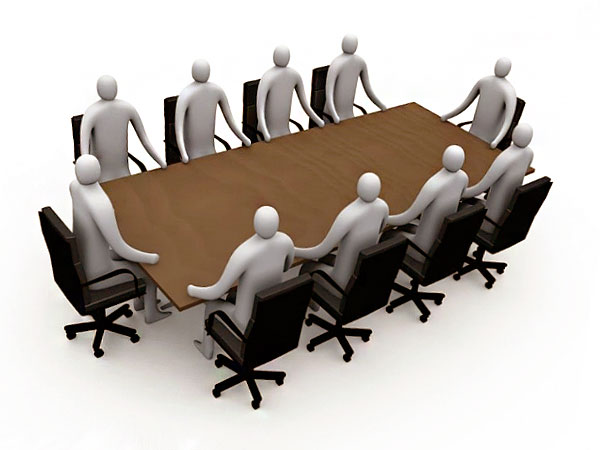 KOMİTELERİN KURULUŞ AMAÇLARI NELERDİR?
Komitelerin kuruluş amaçlarını 4 grupta toplayabiliriz.
Bazı komiteler yönetsel amaçlarla kurulmuşlardır. Bunlar bizzat kararları alıp, yürütme amacı taşırlar. Bunlara eylemci komiteler denir. 
İkinci grup komiteler işletmede yapılan ççeşitli faaliyetlerin koordinasyonunu ve haberleşme işini kolaylaştırmak amacıyla kurulurlar. 
Üçüncü grup komiteler, yönetimi bazı konularda aydınlatmak ve ona danışman olarak hizmet vermek amacını taşırlar. Bunlara yöneltici amaçlı komiteler  denir.
Dördüncü grup komiteler ise, yeni kabiliyetleri yetiştirmek için kurulurlar ve eğitim amacı  taşırlar.
KOMİTENİN YARARLARI NELERDİR?
Çeşitli görüşlerin ortaya atılmasına olanak sağlar. Daha tarafsız ve geniş açıdan problemlere çözüm bulunabilir. Tek bir ferdin düşüncesinin ve bilgisinin yeterli olmadığı durumlarda komite halinde çalışmak, yeni fikirlerin ortaya çıkmasına yardımcı olur. Yaratıcı düşünmeyi teşvik eder. Serbest tartışma ortamında, daha fazala fikir ortaya çıkar. Bu da birçok  seçenek arasından seçim yapılmasına imkan verir. 
Bir karar alınırken, kararlarla ilgili uzman kişilerin görüşlerinden yararlanılır. Böylece daha çok kişinin bilgi  ve deneyiminden faydalanabilinir. Daha çok bilgi toplanabilir. Karmaşık görünen sorunlar grup olarak daha kolaylıkla çözüme ulaştırılabilir. 
Komitelerin kurulmasının en önemli nedenlerinden biri de, koordinasyon sağlanmasını kolaylaştırmasıdır. İşletmelerde bölümlerin sorunlarına tek tek yaklaşmak zordur. Komite çalışması sonucu, bölümler arasındaki sürtüşmeler de azabilir. Karşılıklı bilgi alışverişi sonucunda, bölümler arasında koordinasyon sağlanabilir. Bölümler arası koordinasyon sağlandığı gibi işletme planlarını yürürlüğe koyarken ve uygularken de koordinasyon sağlanabilir.
Karar vermeye yardım eden kişiler kararı daha kolay kabullenir. Kararda payları olduğunu düşünen fertler, kararı daha iyi benimser ve uygularlar. 
Komiteler demokratik bir yapıya sahiptir. Kara vermeye katılanlar fikirlerini rahatlıkla söylerler. Plan ve programların hiyerarşik yapı içerisinde yukarından aşağıya gelmesi yerine, yönetime aktif katılım içerinde gerçekleşir. 
Komite, grup ve üyelerin birbirlerini daha yakından tanımaları, birbirlerinin fikirlerini kolayca değerlendirip, anlayabilmelerini, kısaca etkili bir haberleşme sisteminin  kurulmasını sağlarlar.
Komiteler üyelerini karar verme konusunda eğitime tabi tutarlar. Üyeler meselelerini sadece kendi kısımlarının açısından değil, genel işletme açısından da görmeyi öğrenir ve böyle düşünmeye alışır.
Komitelerin başlıca faydası da düşüncelerdeki devamlılığı sağlamasıdır. Bir komitenin üyeleri aynı anda, değişemeyeceğinden, yeni katılan üyelerde bu düşünce sistemine kendilerini uydurmak zorunda kalırlar. 
Komitelerde verilen kararlar daha isabetlidir. Çünkü söz konusu olan tek bir kişinin düşünce sistemi değil, farklı bilgi, uzmanlık ve tecrübeye sahip kişilerin toplam düşünce sistemidir. Komiteyi oluşturan bireylerin ayrı birer potansiyeli olduğundan, daha fazla fikir üretebilirler. Doğal olarak daha değerli ve mükemmel sonuç elde edilir. Karar vermede objektiflik sağlanır. Daha yoğun bir yaratıcılık ortaya çıkar. 
Ayrıca komiteyi oluşturan bireyler 
fikirlerini rahatlıkla ortaya koyabilirler. 
Çünkü sorumluluk bir kişiye ait 
olmayıp, eşit olarak dağılır.
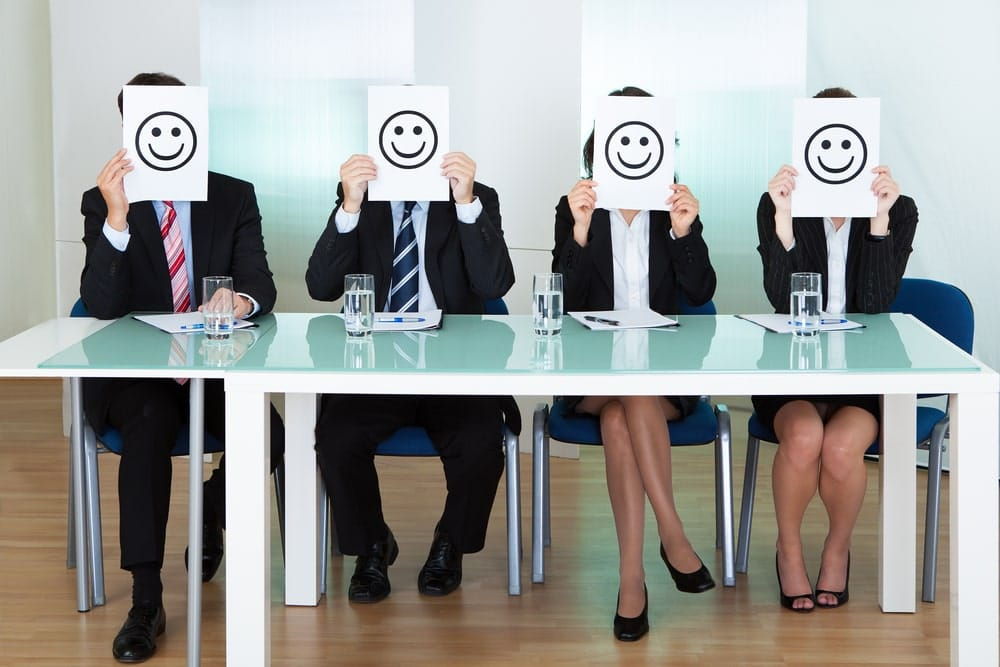 KOMİTE KURMANIN SAKINCALARI
Komiteler işletmenin maliyetini artırır. Komite üyelerinin tek tek maaşı düşünülürse, toplantıların masraflı olduğu görülür.
Komitelerin toplanması ve çalışması çok zaman alır. Çünkü üyeler, aynı zamanda, organizasyon içinde farklı görevde bulunurlar. Hem görevlerini komite dolayısıyla aksatırlar, hem de karar alma süreci uzadıkça toplantı sayısı ve süreside artar. Bu da karar verme sürecini olumsuz etkiler. Ancak acele alınması gereken kararlar var ise, grup kararları uygun değildir.
Bir kişi, bütün bir gruba hakim olabilir. Bu olay kişinin sahip olduğu kuvvetle ilgilidir. Özellikle üst düzey yöneticilerin ve başkanların bulunduğu toplantılarda, üyeler, bu kişileri memnun etmek amacıyla, onların hoşlanacağı önerilerde bulunabilir yada onların aldığı kararlar onaylanabilir.
Komitelerde ortak noktalara varabilmek için genelde çoğunluğun onayını almış konularda, ortak bir noktaya gelmeye çalışılır. Çabuk karar alınası gereken durumlarda üyeler, ortak bir noktaya gelebilmek için daha çok çaba harcarlar. Bu durumda en iyi  kararı vermek değil, ortak sonuca varmak ve tutarlı olmak isteği daha çok ön plana çıkar.
Komite üyeleri arasında fikir ayrılığı nedeniyle uzlaşma sağlanmaz ise, komite toplantıları başarısız olur. Toplantılar bir kısır döngüye dönüşür. 
Komiteler biçimsel bir organizasyon yapısına sahip değildirler. Çeşitli çıkar gruplarını barındırırlar. Böylece gruba hakim olmuş bir veya birkaç kişi ya belli bir konudaki bilgi ve tecrübelerinden veya ikna etmek yeteneklerinden dolayı , komite üyelerinin işletme aleyhine, fakat kendilerinin lehine karar alınmamasını sağlarlar.
Ayrıca grup çıkarları söz konusuysa, sorumluluk kimsenin üzerinde kalmayacağından çıkarlar doğrultusunda karar alabilirler.
KAYNAKÇA
Erol Eren, a.g.e., s.15
Besim Baykal. Organizasyonların yönetimi, İlkeler ve Süreçler 1981 s.259
İnan Özalp, işletmelerde yönetim ve organizasyon. 1983 s.216
Erol Eren. Yönetim ve Organizasyon a.g.e.,s175
Richard L. Daft. Second Edition  management,USA: The Dryden Press İnternational Edition 1991 s. 201
Besim baykal a.g.e,s.259
İnan Özalp a.g.e s.215 s. 217
SORULAR
HANGİSİ KOMİTENİN YARARLARINDAN DEĞİLDİR ? 
Kararda payları olduğunu düşünen fertler, kararı daha iyi benimser ve uygularlar. 
Karmaşık görünen sorunlar grup olarak daha kolaylıkla çözüme ulaştırılabilir.
Etkili bir haberleşme sisteminin  kurulmasını sağlarlar.
Komiteler işletmenin maliyetini artırır

HANGİSİ KOMİTENİN TANIMLARINDAN BİRİ DEĞİLDİR? 
Birkaç kişi seçilerek oluşturulan kurul
Encümen
Komisyon
Başkanlık